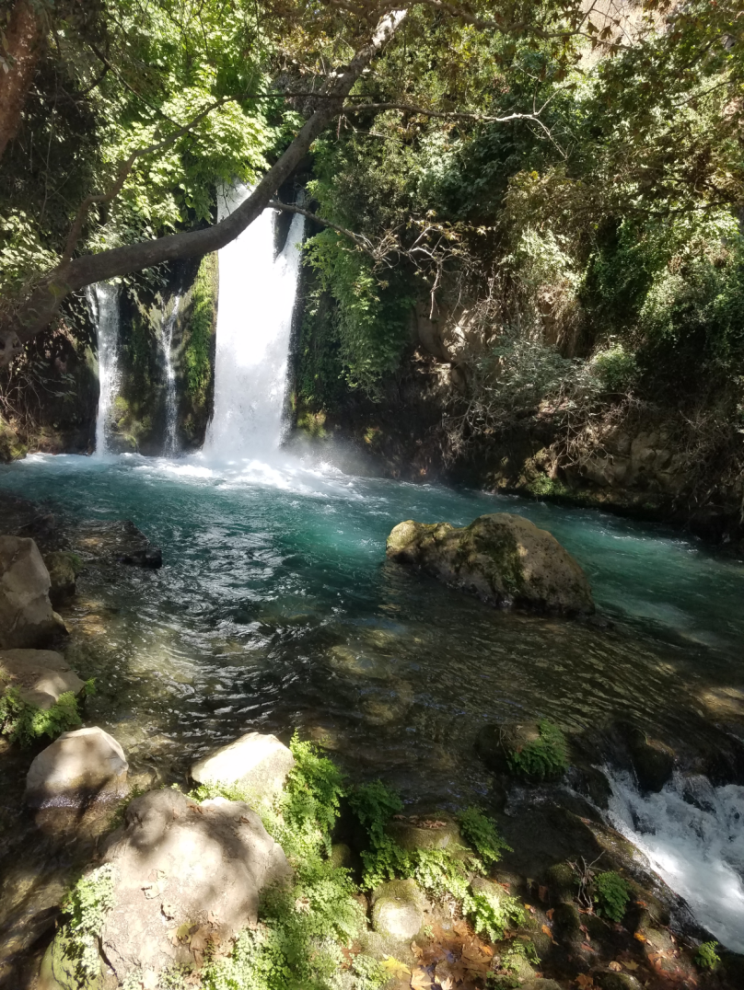 Nouveau Testament 
Interlinéaire Grec – Français
 Écoutez et apprenez le grec du Nouveau Testament
Première Épître de JeanChapitre 4
מְקוֹר מַיִם חַיִּים 
ἡ πηγή ὕδατος ζωῆς 
The Spring of Living Water 
생명수 샘  生命水的泉源
La Fuente de Agua Viva
La Source d'Eau Vive
Die Quelle Lebendigen Wassers 
Fonte de Água Viva
‎ يَنْبُوعَ الْمِيَاهِ الْحَيَّةِ،
Préparé et récité par Ezra Kim, Ph.D.
1 Jean 4:1-2 
1  Ἀγαπητοί, μὴ παντὶ πνεύματι πιστεύετε ἀλλὰ 
       bien-aimés   ne pas   tout         esprit               croyez         mais  
    δοκιμάζετε τὰ πνεύματα εἰ ἐκ τοῦ θεοῦ ἐστιν, 
  éprouvez pour savoir  les      esprits          si   de      le    Dieu      sont 
  ὅτι  πολλοὶ ψευδοπροφῆται ἐξεληλύθασιν εἰς τὸν κόσμον.
   car     plusieurs         faux prophètes                sont venus         dans     le     monde 
2  ἐν τούτῳ γινώσκετε τὸ πνεῦμα τοῦ θεοῦ· πᾶν πνεῦμα ὃ ὁμολογεῖ 
       à      ceci       reconnaissez       l'Esprit            de le    Dieu      tout       esprit    qui   reconnaît publiquement pour Jésus -Christ venu en chair est de Dieu confiesa  
      Ἰησοῦν Χριστὸν ἐν σαρκὶ ἐληλυθότα ἐκ τοῦ θεοῦ ἐστιν, 
            Jésus         Christ       en    chair             venu             de      le      Dieu      est 
 NEG 4:1 Bien-aimés, n'ajoutez pas foi à tout esprit; mais éprouvez les esprits, pour savoir s 'ils sont de Dieu, car plusieurs faux prophètes sont venus dans le monde. 2 Reconnaissez à ceci l'Esprit de Dieu: tout esprit qui se déclare publiquement pour Jésus -Christ venu en chair est de Dieu; / BFC 4:1 Mes chers amis, ne croyez pas tous ceux qui prétendent avoir l'Esprit, mais mettez-les à l'épreuve pour vérifier si l'esprit qu'ils ont vient de Dieu. En effet, de nombreux faux prophètes se sont répandus dans le monde. 2 Voici comment vous pouvez savoir s'il s'agit de l'Esprit de Dieu: quiconque reconnaît que Jésus-Christ est réellement devenu homme a l'Esprit de Dieu.
1 Jean 4:3-4 
3  καὶ πᾶν πνεῦμα ὃ μὴ ὁμολογεῖ  τὸν  Ἰησοῦν ἐκ τοῦ
        et     tout       esprit     qui ne pas  reconnaît                       Jésus       de    le 
  θεοῦ οὐκ ἔστιν· καὶ τοῦτό ἐστιν τὸ τοῦ ἀντιχρίστου
    Dieu     ne pas   est           et        ce           est    celui  de le     antéchrist
   ὃ  ἀκηκόατε ὅτι ἔρχεται,  καὶ  νῦν   ἐν  τῷ κόσμῳ ἐστὶν ἤδη.
 dont vous avez appris  que    il vient         et  maintenant dans  le      monde        est        déjà 
4    Ὑμεῖς ἐκ τοῦ θεοῦ ἐστε,   τεκνία,  καὶ  νενικήκατε αὐτούς, 
          vous      de     le     Dieu   vous êtes petits enfants  et    vous avez vaincus     les 
         ὅτι  μείζων ἐστὶν  ὁ    ἐν  ὑμῖν  ἢ    ὁ     ἐν  τῷ κόσμῳ.
     parce que plus grand   est   celui qui  en    vous   que celui qui dans   le    monde 
 
NEG 4:3 et tout esprit qui ne se déclare pas publiquement pour Jésus n'est pas de Dieu, c 'est celui de l'antéchrist, dont vous avez appris la venue, et qui maintenant est déjà dans le monde. 4 Vous, petits enfants, vous êtes de Dieu, et vous les avez vaincus, parce que celui qui est en vous est plus grand que celui qui est dans le monde. / BFC 4:3 Mais quiconque refuse de reconnaître Jésus en tant que tel n'a pas l'Esprit de Dieu, mais celui de l'Adversaire du Christ: vous avez appris que celui-ci allait venir et, maintenant, il est déjà dans le monde. 4 Mais vous, mes enfants, vous appartenez à Dieu et vous avez vaincu les faux prophètes; car l'Esprit qui agit en vous est plus puissant que l'esprit qui domine ceux qui appartiennent au monde.
1 Jean 4:5-6 

 5  αὐτοὶ ἐκ τοῦ κόσμου εἰσίν, διὰ τοῦτο   ἐκ τοῦ 
        eux            du           monde     ils sont     à cause de ce   d'après  le 
    κόσμου λαλοῦσιν καὶ ὁ κόσμος αὐτῶν ἀκούει.
        monde          ils parlent       et    le     monde          les          écoute
6  ἡμεῖς ἐκ τοῦ θεοῦ ἐσμεν·    ὁ γινώσκων τὸν θεὸν ἀκούει ἡμῶν·
       nous      de     le     Dieu  nous sommes  celui qui  connaît       le      Dieu       écoute      nous 
   ὃς  οὐκ ἔστιν ἐκ τοῦ θεοῦ οὐκ ἀκούει ἡμῶν. ἐκ τούτου γινώσκομεν
celui qui  ne pas   est        de    le       Dieu    ne pas   écoute       nous      par  là que       nous connaissons  
       τὸ πνεῦμα τῆς ἀληθείας καὶ τὸ πνεῦμα τῆς πλάνης.
               l'Esprit            de la        vérité           et         l'esprit             de l'erreur 

NEG 4:5 Eux, ils sont du monde; c'est pourquoi ils parlent d'après le monde, et le monde les écoute. 6 Nous, nous sommes de Dieu; celui qui connaît Dieu nous écoute; celui qui n'est pas de Dieu ne nous écoute pas: c'est par là que nous connaissons l'Esprit de la vérité et l'esprit de l'erreur. / BFC 4:5 Ces gens appartiennent au monde. Ils parlent donc à la manière du monde et le monde les écoute. 4:6 Mais nous, nous appartenons à Dieu. Celui qui connaît Dieu nous écoute; celui qui n'appartient pas à Dieu ne nous écoute pas. C'est ainsi que nous pouvons savoir où est l'Esprit de la vérité et où est l'esprit de l'erreur.
1 Jean 4:7-8 


  7    Ἀγαπητοί, ἀγαπῶμεν  ἀλλήλους,  
             bien-aimés       aimons-nous     les uns les autres
 ὅτι  ἡ ἀγάπη ἐκ τοῦ θεοῦ ἐστιν, καὶ πᾶς  ὁ  ἀγαπῶν
  car      l'amour       de      le      Dieu        est         et    quiconque        aime   
   ἐκ τοῦ θεοῦ γεγέννηται καὶ γινώσκει τὸν θεόν.
     de    le       Dieu         est né                et         connaît          le     Dieu  
  8   ὁ  μὴ ἀγαπῶν οὐκ ἔγνω τὸν θεόν, ὅτι ὁ θεὸς ἀγάπη ἐστίν. 
celui qui ne pas   aime     ne pas    connu    le       Dieu      car    le    Dieu     amour       est

 
NEG 4:7 Bien-aimés, aimons -nous les uns les autres; car l'amour est de Dieu, et quiconque aime est né de Dieu et connaît Dieu. 8 Celui qui n'aime pas n'a pas connu Dieu, car Dieu est amour.
BFC 4:7 Mes chers amis, aimons-nous les uns les autres, car l'amour vient de Dieu. Quiconque aime est enfant de Dieu et connaît Dieu. 8 Celui qui n'aime pas ne connaît pas Dieu, car Dieu est amour.
1 Jean 4:9 



9    ἐν τούτῳ ἐφανερώθη ἡ ἀγάπη τοῦ θεοῦ 
          en      ceci         a été manifesté          l'amour         de le     Dieu  
     ἐν ἡμῖν,  ὅτι τὸν υἱὸν αὐτοῦ τὸν μονογενῆ 
   envers  nous       que      le       Fils           son          le           unique   
  ἀπέσταλκεν  ὁ θεὸς εἰς τὸν κόσμον, ἵνα ζήσωμεν δι᾽ αὐτοῦ.
         a envoyé                le    Dieu    dans    le         monde   afin que  nous vivions   par     lui 

 
NEG 4:9 L'amour de Dieu a été manifesté envers nous en ce que Dieu a envoyé son Fils unique dans le monde, afin que nous vivions par lui.
BFC 4:9 Voici comment Dieu a manifesté son amour pour nous: il a envoyé son Fils unique dans le monde, afin que nous ayons la vraie vie par lui.
1 Jean 4:10-11 
10  ἐν τούτῳ ἐστὶν ἡ ἀγάπη, οὐχ ὅτι ἡμεῖς ἠγαπήκαμεν 
         en     ceci     consiste  la   amour    ne pas que    nous        avons aimé  
  τὸν θεόν, ἀλλ᾽ ὅτι αὐτὸς ἠγάπησεν ἡμᾶς καὶ ἀπέστειλεν 
     le      Dieu     mais    que       il              a aimés          nous     et        a envoyé   
   τὸν υἱὸν αὐτοῦ  ἱλασμὸν  περὶ τῶν ἁμαρτιῶν ἡμῶν. 
       le       Fils      son    victime expiatoire   pour    les       péchés            nous
11     Ἀγαπητοί, εἰ οὕτως ὁ θεὸς ἠγάπησεν ἡμᾶς, 
             bien-aimés      si      ainsi      le   Dieu        a aimés         nous 
          καὶ   ἡμεῖς  ὀφείλομεν  ἀλλήλους  ἀγαπᾶν.    
              aussi     nous           devons        les uns les autres    aimer 
 
NEG 4:10 Et cet amour consiste, non point en ce que nous avons aimé Dieu, mais en ce qu'il nous a aimés et a envoyé son Fils comme victime expiatoire pour nos péchés. 11 Bien-aimés, si Dieu nous a ainsi aimés, nous devons aussi nous aimer les uns les autres. / BFC 4:10 Et l'amour consiste en ceci: ce n'est pas nous qui avons aimé Dieu, mais c'est lui qui nous a aimés; il a envoyé son Fils qui s'est offert en sacrifice pour le pardon de nos péchés. 11 Mes chers amis, si c'est ainsi que Dieu nous a aimés, nous devons, nous aussi, nous aimer les uns les autres.
1 Jean 4:12-13 

        12   θεὸν  οὐδεὶς  πώποτε τεθέαται. 
                     Dieu  personne ne     jamais           a vu  
  ἐὰν ἀγαπῶμεν ἀλλήλους, ὁ θεὸς ἐν  ἡμῖν  μένει 
     si        nous aimons  les uns les autres   le   Dieu    en    nous    demeure
  καὶ ἡ ἀγάπη αὐτοῦ ἐν ἡμῖν τετελειωμένη ἐστίν.    
     et    la    amour        son        en  nous  ayant été perfectionné   est
13   Ἐν τούτῳ γινώσκομεν ὅτι ἐν αὐτῷ μένομεν  καὶ αὐτὸς ἐν  ἡμῖν, 
         en     ceci     nous connaissons  que   en   lui    nous demeurons  et         il       en     nous 
               ὅτι  ἐκ τοῦ πνεύματος αὐτοῦ δέδωκεν ἡμῖν.
               parce que   de    le           Esprit                 son          il a donné     nous 

NEG 4:12 Personne n'a jamais vu Dieu; si nous nous aimons les uns les autres, Dieu demeure en nous, et son amour est parfait en nous. 13 Nous connaissons que nous demeurons en lui, et qu'il demeure en nous, parce qu'il nous a donné de son Esprit. / BFC 4:12 Personne n'a jamais vu Dieu. Or, si nous nous aimons les uns les autres, Dieu demeure en nous et son amour se manifeste parfaitement en nous. 4:13 Voici comment nous savons que nous demeurons unis à Dieu et qu'il est présent en nous: il nous a donné son Esprit.
1 Jean 4:14-15 


 14  καὶ ἡμεῖς τεθεάμεθα καὶ μαρτυροῦμεν ὅτι
           et      nous       nous avons vu       et      nous attestons         que  
  ὁ πατὴρ ἀπέσταλκεν τὸν υἱὸν σωτῆρα τοῦ κόσμου. 
   le     Père           a envoyé                le       Fils        Sauveur      du       monde
 15   ὃς ἐὰν ὁμολογήσῃ ὅτι Ἰησοῦς ἐστιν ὁ υἱὸς τοῦ θεοῦ, 
    celui qui   si         reconnaît         que       Jésus          est      le    Fils     de le    Dieu  
 ὁ θεὸς ἐν αὐτῷ μένει καὶ αὐτὸς ἐν τῷ θεῷ. 
  le   Dieu     en     lui       demeure   et        lui         en     le    Dieu

 
NEG 4:14 Et nous, nous avons vu et nous attestons que le Père a envoyé le Fils comme Sauveur du monde. 15 Celui qui déclarera publiquement que Jésus est le Fils de Dieu, Dieu demeure en lui, et lui en Dieu.
BFC 4:14 Et nous avons vu et nous témoignons que le Père a envoyé son Fils pour être le Sauveur du monde. 15 Si quelqu'un reconnaît que Jésus est le Fils de Dieu, Dieu demeure en lui et il demeure uni à Dieu.
1 Jean 4:16 

16   καὶ  ἡμεῖς  ἐγνώκαμεν   καὶ πεπιστεύκαμεν
           et         nous     nous avons connu      et        nous y avons cru
           τὴν ἀγάπην ἣν ἔχει ὁ θεὸς ἐν  ἡμῖν. 
                    la        amour       que    il a     le   Dieu     en     nous
   Ὁ θεὸς ἀγάπη ἐστίν, καὶ  ὁ   μένων   ἐν τῇ ἀγάπῃ 
     le    Dieu       amour        est         et  celui qui demeure   dans    l'amour   
      ἐν τῷ θεῷ  μένει,  καὶ ὁ θεὸς ἐν αὐτῷ μένει. 
          en    le     Dieu    demeure      et     le  Dieu      en      lui       demeure
 
NEG 4:16 Et nous, nous avons connu l'amour que Dieu a pour nous, et nous y avons cru. Dieu est amour; et celui qui demeure dans l'amour demeure en Dieu, et Dieu demeure en lui.
BFC 4:16 Et nous, nous savons et nous croyons que Dieu nous aime. Dieu est amour; celui qui demeure dans l'amour demeure uni à Dieu et Dieu demeure en lui.
1 Jean 4:17 

17   ἐν  τούτῳ  ετελείωται  ἡ ἀγάπη μεθ᾽ ἡμῶν, 
         en      cela               est parfait          la    amour        en         nous  
  ἵνα παρρησίαν ἔχωμεν ἐν τῇ ἡμέρᾳ τῆς κρίσεως, 
afin que    assurance        nous ayons     au           jour          du       jugement
               ὅτι   καθὼς ἐκεῖνός ἐστιν, 
                 parce que     tel                  il               est   
    καὶ   ἡμεῖς  ἐσμεν  ἐν  τῷ  κόσμῳ τούτῳ. 
  aussi  tels   nous       sommes   dans   le        monde          ce 

NEG 4:17 Tel il est, tels nous sommes aussi dans ce monde: c'est en cela que l'amour est parfait en nous, afin que nous ayons de l'assurance au jour du jugement.
BFC 4:17 Si l'amour est parfait en nous, alors nous serons pleins d'assurance au jour du Jugement; nous le serons parce que notre vie dans ce monde est semblable à celle de Jésus-Christ.
1 Jean 4:18-19 

18  φόβος οὐκ ἔστιν ἐν τῇ ἀγάπῃ, ἀλλ᾽ ἡ τελεία ἀγάπη
         crainte  ne pas    est    dans    l'amour        mais   la    parfait     amour 
      ἔξω βάλλει τὸν φόβον, ὅτι ὁ φόβος κόλασιν ἔχει, 
              bannit               la      crainte      car   la    crainte    châtiment     il a  
     ὁ δὲ φοβούμενος οὐ τετελείωται   ἐν τῇ ἀγάπῃ. 
    celui  et         qui craint          ne pas      est parfait           dans     l'amour 
19   ἡμεῖς ἀγαπῶμεν,  ὅτι  αὐτὸς πρῶτος ἠγάπησεν ἡμᾶς. 
           nous       nous aimons   parce que     il           le premier        a aimés           nous
  
 NEG 4:18 La crainte n'est pas dans l'amour, mais l'amour parfait bannit la crainte; car la crainte suppose un châtiment, et celui qui craint n'est pas parfait dans l'amour. 19 Pour nous, nous l'aimons 'aimons, parce qu'il nous a aimés le premier. / BFC 4:18 Il n'y a pas de crainte dans l'amour; l'amour parfait exclut la crainte. La crainte est liée à l'attente d'un châtiment et, ainsi, celui qui craint ne connaît pas l'amour dans sa perfection. 19 Quant à nous, nous aimons parce que Dieu nous a aimés le premier.
1 Jean 4:20 

 20   ἐάν  τις  εἴπῃ ὅτι ἀγαπῶ τὸν θεὸν
            si  quelqu'un  dit      que     J'aime         le       Dieu 
   καὶ τὸν ἀδελφὸν αὐτοῦ μισῇ, ψεύστης ἐστίν· 
       et       le           frère               son       il haïsse    un menteur     c'est
    ὁ   γὰρ  μὴ ἀγαπῶν τὸν ἀδελφὸν αὐτοῦ  ὃν  ἑώρακεν, 
   celui    car    ne pas   qui aime        le          frère                son         qui         il voit   
       τὸν θεὸν  ὃν  οὐχ ἑώρακεν οὐ δύναται ἀγαπᾶν.
             le       Dieu      qui  ne pas        il voit      ne pas    il peut             aimer
 
NEG 4:20 Si quelqu'un dit: J'aime Dieu, et qu'il haïsse son frère, c'est un menteur; car celui qui n'aime pas son frère qu'il voit, comment peut -il aimer Dieu qu'il ne voit pas ?
BFC 4:20 Si quelqu'un dit: «J'aime Dieu», et qu'il haïsse son frère, c'est un menteur. En effet, s'il n'aime pas son frère qu'il voit, il ne peut pas aimer Dieu qu'il ne voit pas.
1 Jean 4:21 



21    καὶ ταύτην τὴν  ἐντολὴν   ἔχομεν ἀπ᾽ αὐτοῦ, 
            et           ce          le    commandement  nous avons  de         lui  

  ἵνα ὁ ἀγαπῶν τὸν θεὸν ἀγαπᾷ καὶ τὸν ἀδελφὸν αὐτοῦ. 
  que  celui  qui aime       le        Dieu        aime      aussi    le            frère            son



NEG 4:21 Et nous avons de lui ce commandement: que celui qui aime Dieu aime aussi son frère.
BFC 4:21 Voici donc le commandement que le Christ nous a donné: celui qui aime Dieu doit aussi aimer son frère.